„Każda praca jest możliwa do wykonania, jeśli podzielić ją na małe odcinki”
Abraham Lincoln - szesnasty prezydent Stanów Zjednoczonych
DORADZTWO ZAWODOWE  SZKOŁA PODSTAWOWA W KRASZEWIE
Prowadzący zajęcia: Dominika Szymańczyk
Cechy
Jacy mogą być ludzie?                                                   Zabawa:  uczniowie podają przymiotniki na kolejne litery alfabetu:A  …  ambitny, apatycznyB  …  bystry, bogaty C  …  cierpliwy, czułyD  …  dobry, dowcipny E …  egoistyczny, energiczny
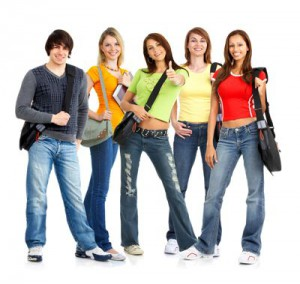 [Speaker Notes: Uczniowie wymieniają różne cechy: pozytywne i negatywne; nauczyciel upewnia się, że uczniowie rozumieją podawane słowa. Można ćwiczenie to zakończyć na dowolnej literze.]
Wizytówka
[Speaker Notes: Każdy uczeń otrzymuje małą karteczkę – wizytówkę. Chętni uczniowie mogą odczytać swoje wizytówki.]
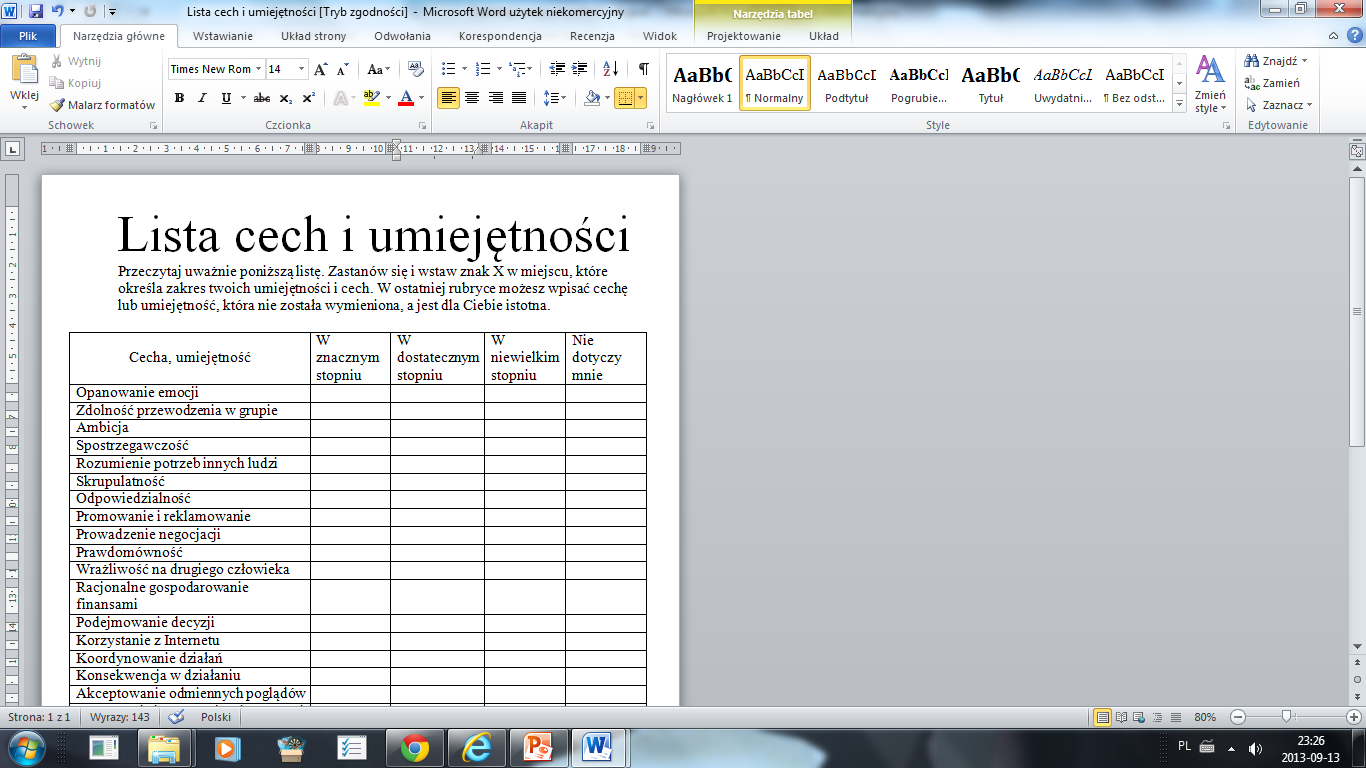 [Speaker Notes: Uczniowie wypełniają kartkę z cechami i umiejętnościami.]
Praca w grupach
Korzystając z listy cech i umiejętności uzupełnijcie prawą stronę tabelki przyporządkowując cechy oraz umiejętności (po 3-4) w zależności od rodzaju wykonywanego zadania
5
[Speaker Notes: Nauczyciel dzieli uczniów na grupy, 4-6 osobowe. Uczniowie mogą korzystać z kartki, którą wcześniej wypełniali indywidualnie.]
Prezentacja prac w zespołach
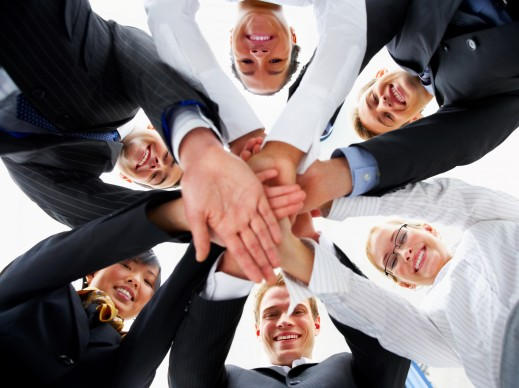 [Speaker Notes: Zasady: przedstawiciel bądź cały  zespół prezentuje swoją pracę, reszta słucha i ewentualnie uzupełnia. Jeżeli pozostanie mało czasu, każdy zespół po opracowaniu wszystkich zadań wybiera jedno zadanie i tylko to prezentuje na forum klasy.]
Bardzo dziękujĘDo zobaczenia wkrótce 